Презентация проекта
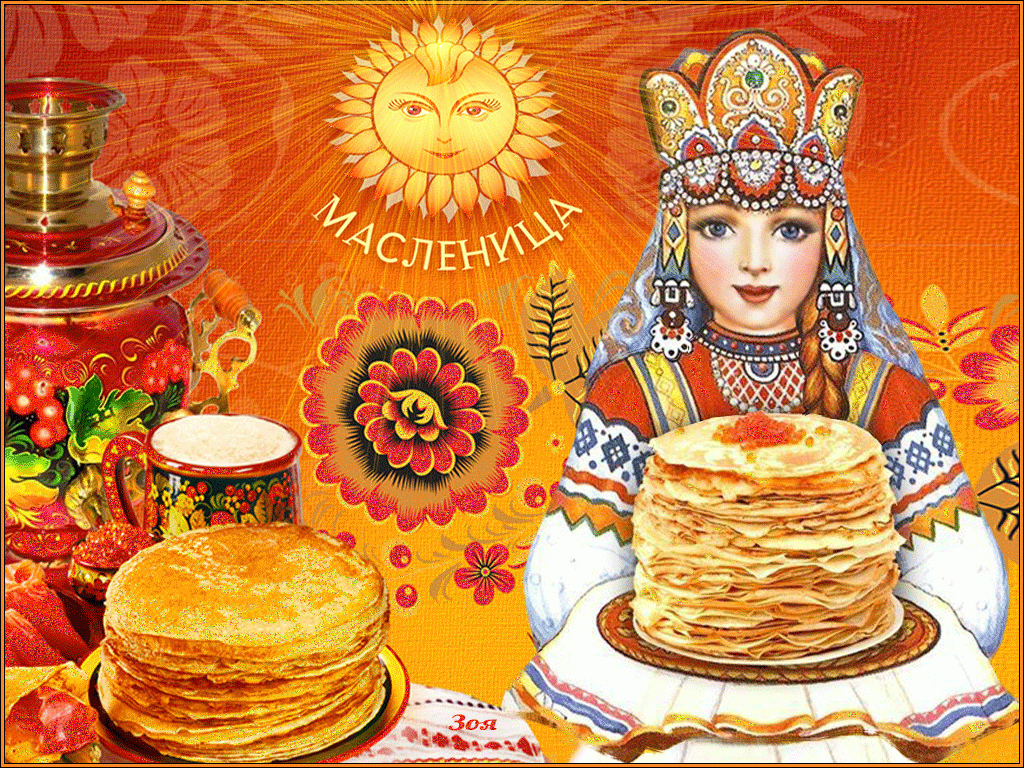 Широкая масленица
Выполнили Казеко Г.М. 
Порунова М.В. 
Д. сад им. Александра Невского, с. Шурала
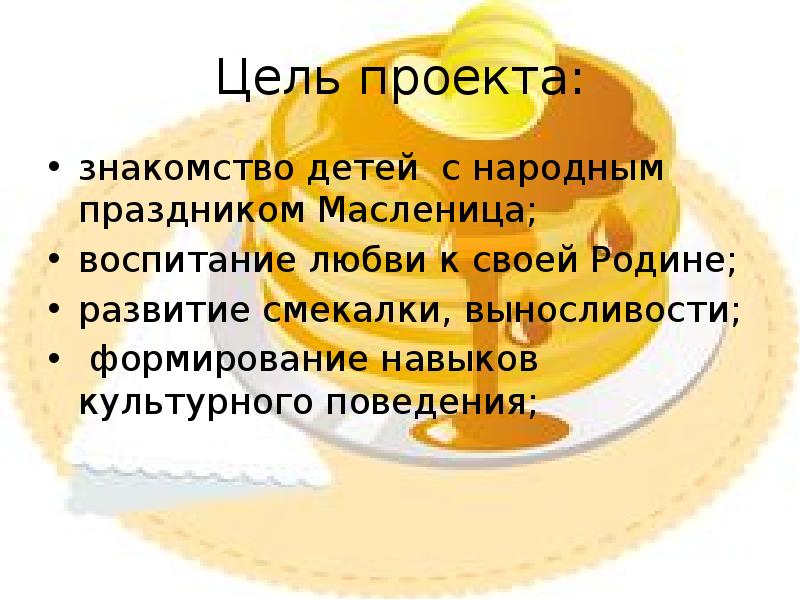 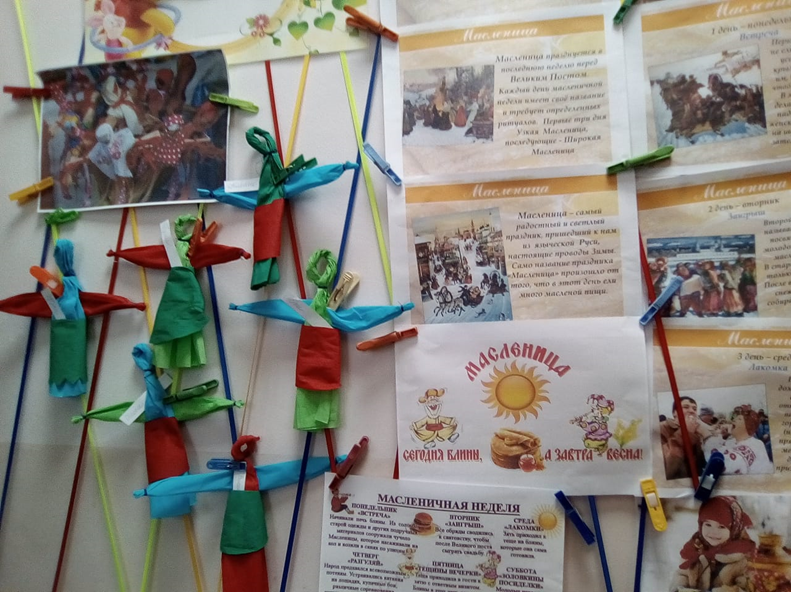 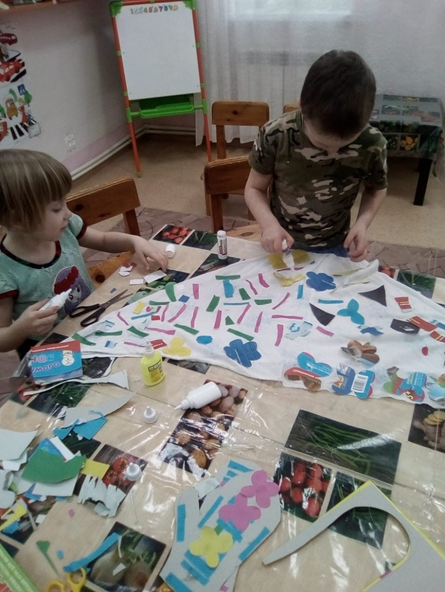 СОвместная работа с детьми
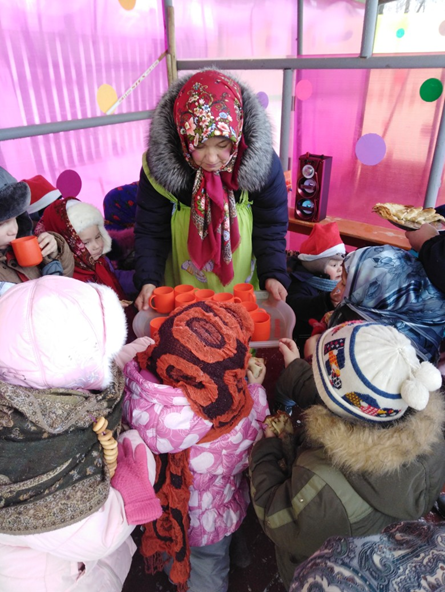 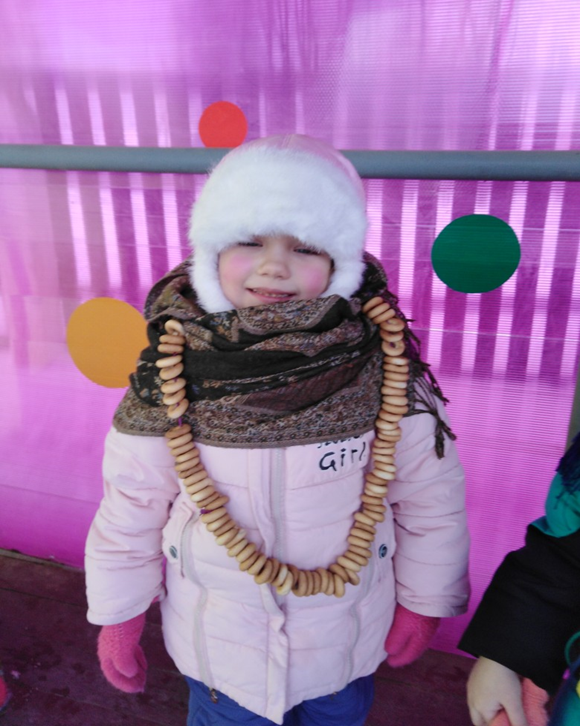 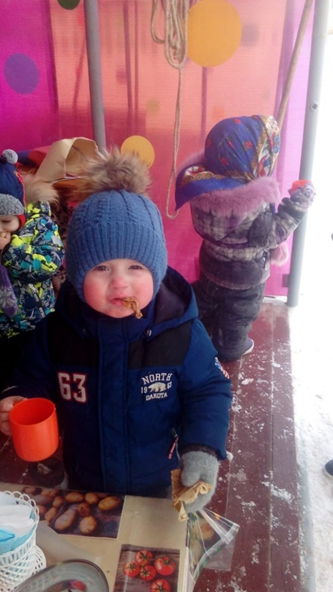 Праздничные гуляния. Чай с блинами.
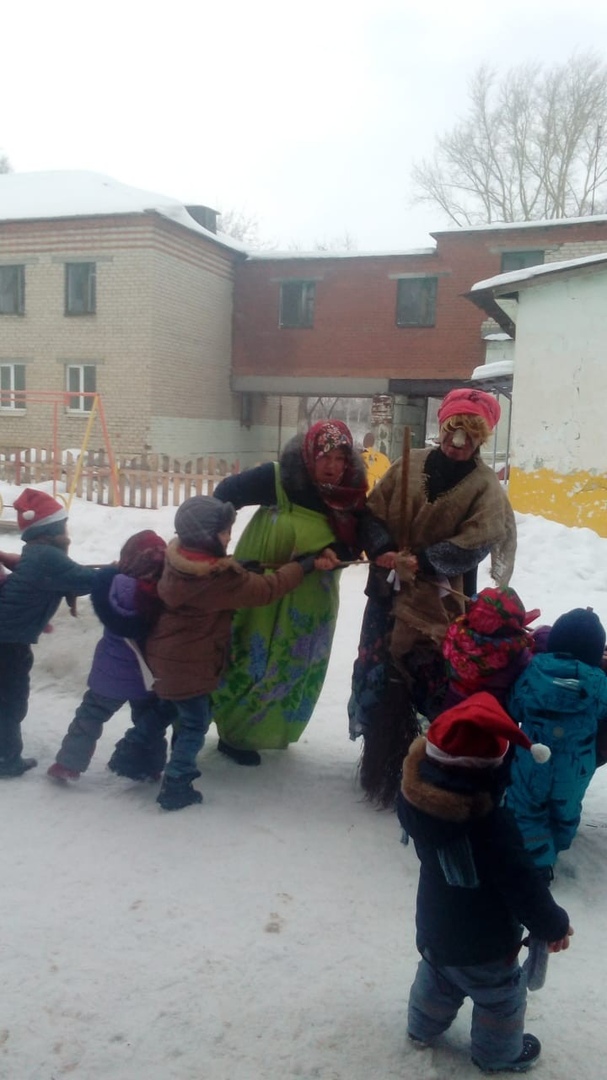 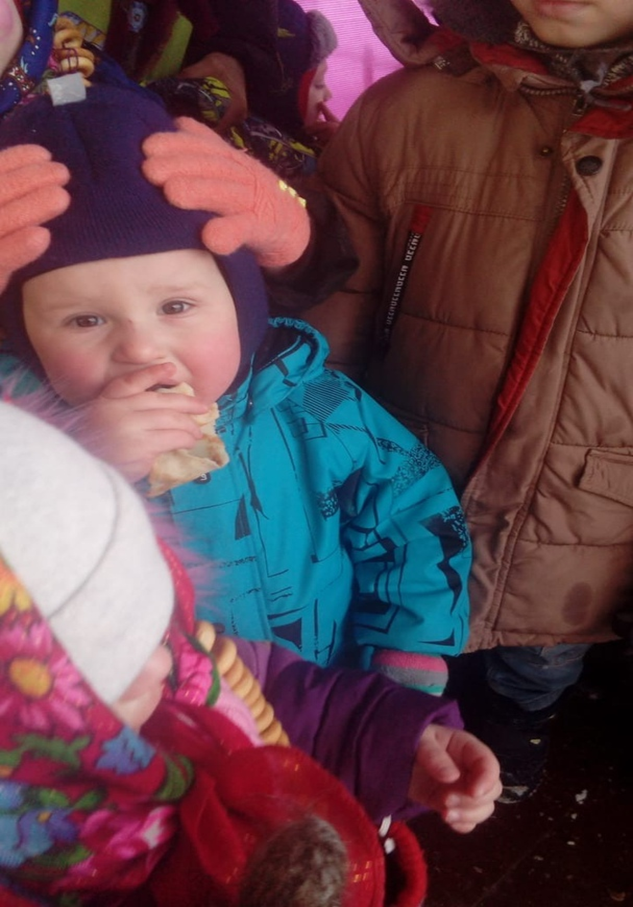 Народные игры.
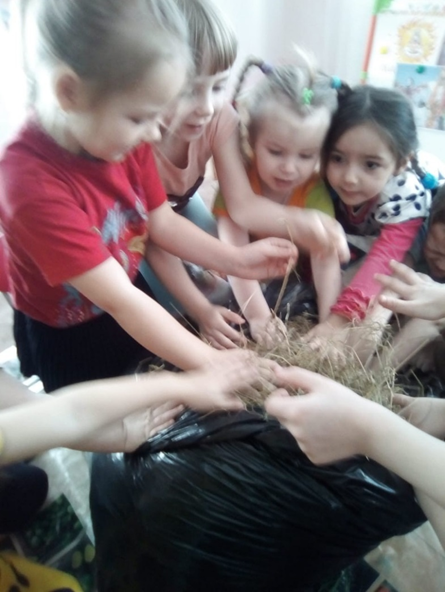 Сжигание чучела масленицы.
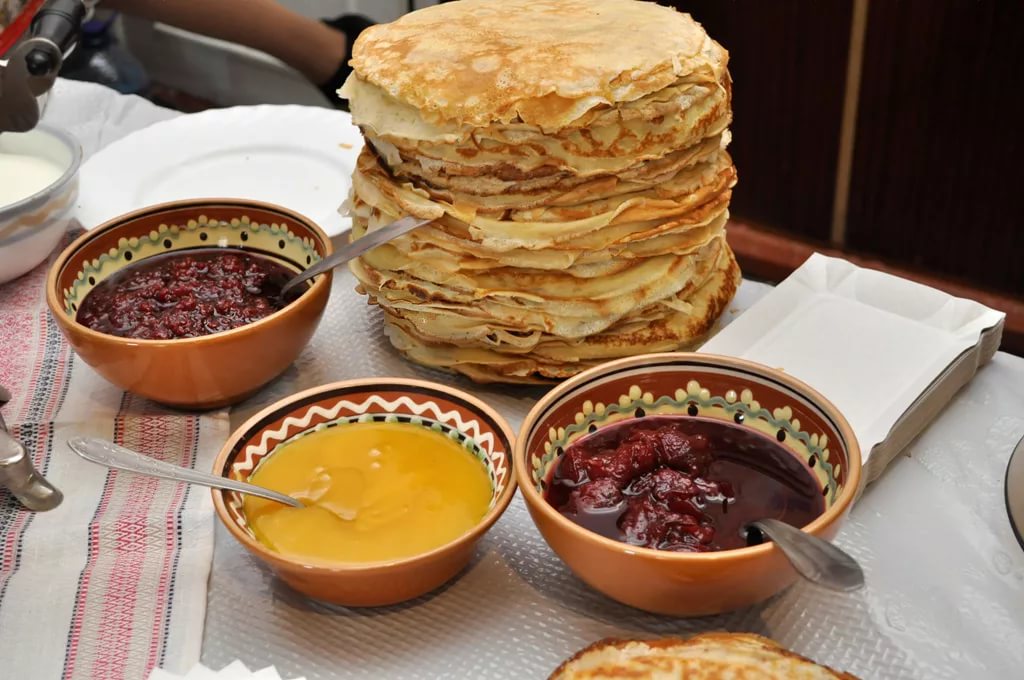 Спасибо за внимание !